Administrasi
PERKANTORAN
Modern
Pengampu Mata Kuliah:
Muhammad Darwis & Nazaruddin H.
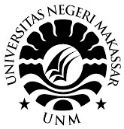 Pendidikan Administrasi Perkantoran
JIA FIS UNM
CP-1
Capaian Pembelajaran Sikap
Mahasiswa mampu melaksanakan prosedur administrasi perkantoran modern  

Mahasiswa mampu mengklasifikasikan 
kegiatan administrasi perkantoran modern 

Mahasiswa mampu membentuk pendapat 
mengenai persoalan administrasi perkantoran modern
CP-2
Capaian Pembelajaran Pengetahuan
Mahasiswa mampu menjabarkan ruang   lingkup administrasi perkantoran modern

Mahasiswa mampu mengaplikasikan 
prinsip-prinsip administrasi perkantoran modern yang baik.

Mahasiswa mampu mengaplikasikan 
prosedur administrasi perkantoran 
modern. 

Mahasiswa mampu mengaplikasikan 
tata ruang perkantoran
CP-3
Capaian Pembelajaran Keterampilan
Mahasiswa mampu mengembangkan 
serta merumuskan standar  tata ruang 
kantor yang dapat digunakan di beberapa instansi publik. 

Mahasiswa mampu mengelola 
administrasi perkantoran modern yang 
sering terjadi pada instansi publik
BIDANG KAJIAN
Administrasi Perkantoran Modern akan membahas beberapa materi, antara lain:
6
5
3
1
4
2
Sistem Penataan Kantor
Azas tata Ruang Kantor
Konsep Dasar APM
Kegiatan dan Aspek APM
Organisasi 
Kantor
Peranan dan Kewajiban Manajer Kantor
BIDANG KAJIAN
Administrasi Perkantoran Modern akan membahas beberapa materi, antara lain:
12
11
9
7
10
8
Penataan Perlengkapan Kantor
Tata Kerja, Prosedur & Sistem Kerja
Pemanfaatan TI dalam MP
Korespondensi dalam MP
Penataan Arsip
Tata Ruang Kantor
BIDANG KAJIAN
Administrasi Perkantoran Modern akan membahas beberapa materi, antara lain:
13
14
Efisiensi Pekerjaan Kantor
Kesehatan dan Keselamatan Kerja
Kewajiban dan Hak Mahasiswa, serta Penilaian Hasil Belajar
Terima Kasih
Wassalam